Using HomeBank
Alex Cristia
LSCP, Département d'études cognitives,
ENS, EHESS, CNRS, PSL Research University
Homebank components
Data repository
http://homebank.talkbank.org/ 
Software repository
https://github.com/HomeBankCode
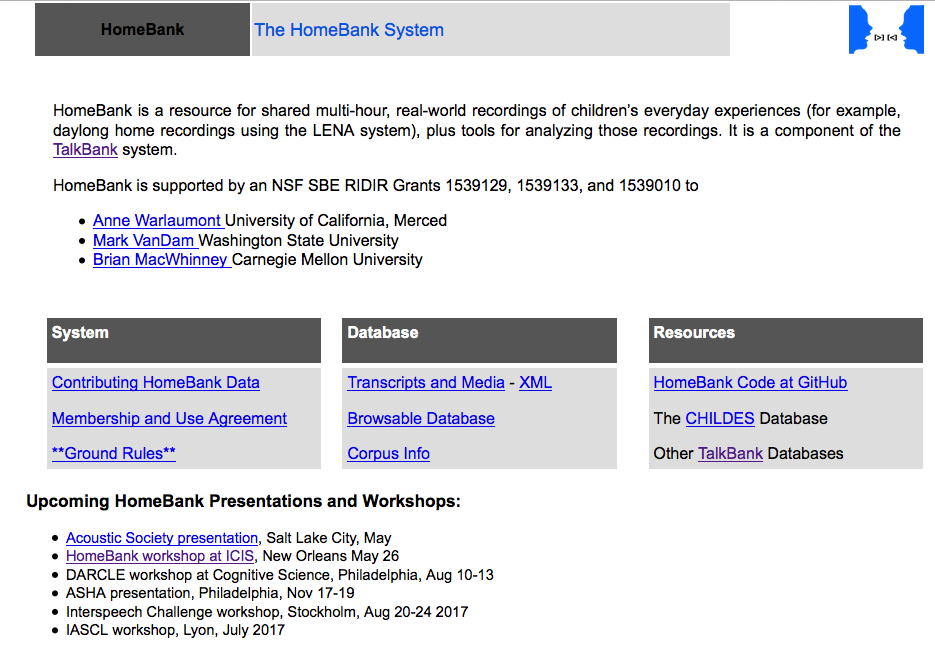 Data repository
[Speaker Notes: Notice it’s the same format as all the other TalkBank components]
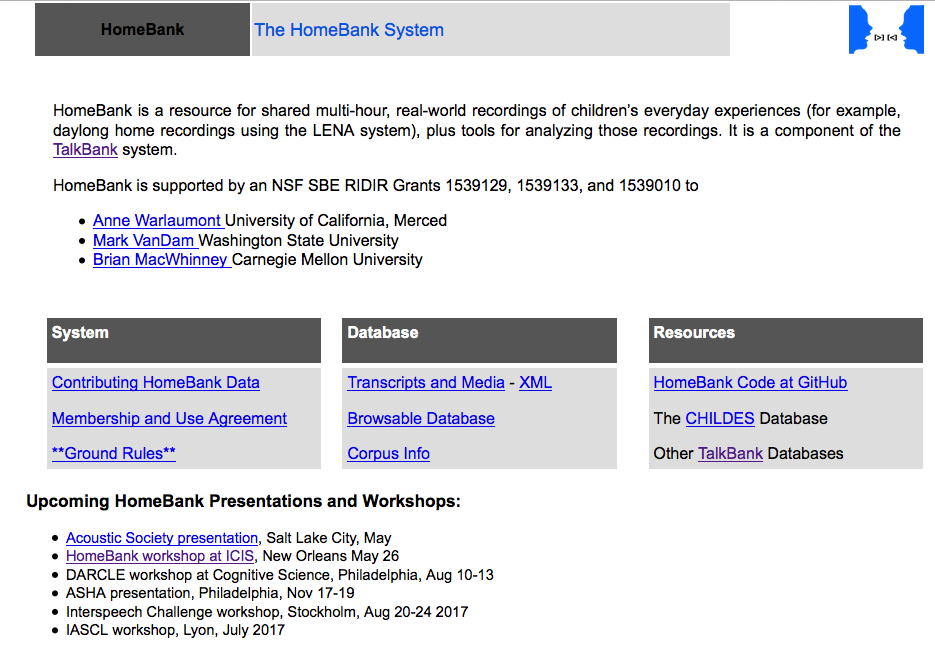 Data repository
NB useful information for using the HomeBank system
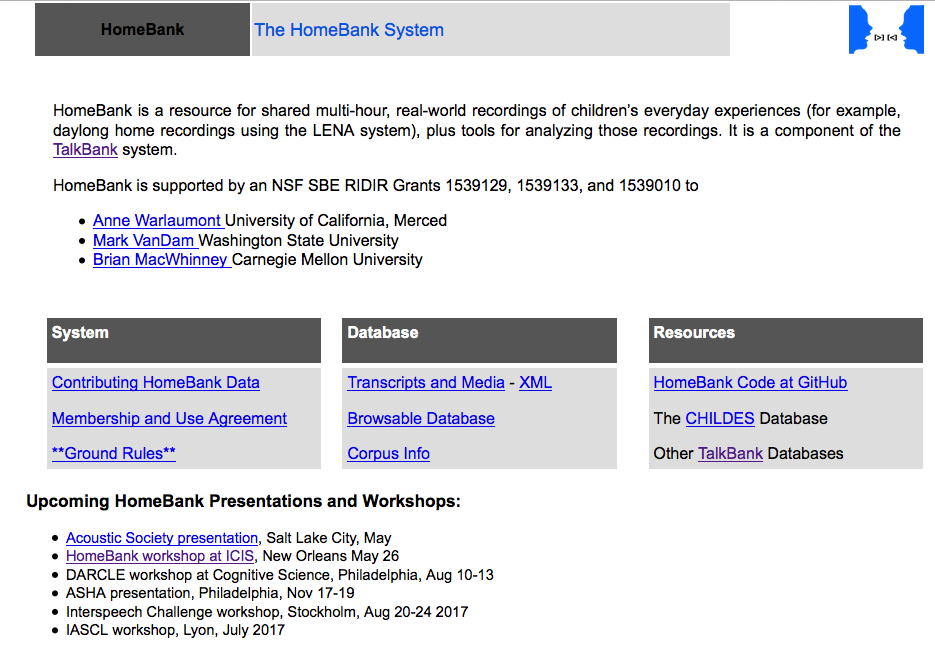 Data repository
DATA
Online browser & public data
VanDam Public: 
53 x 2-4 x 5 mins slices from Hearing Impaired kids 
~ 13 HOURS OF TRANSCRIBED RECORDINGS
60205 tokens, 3951 types
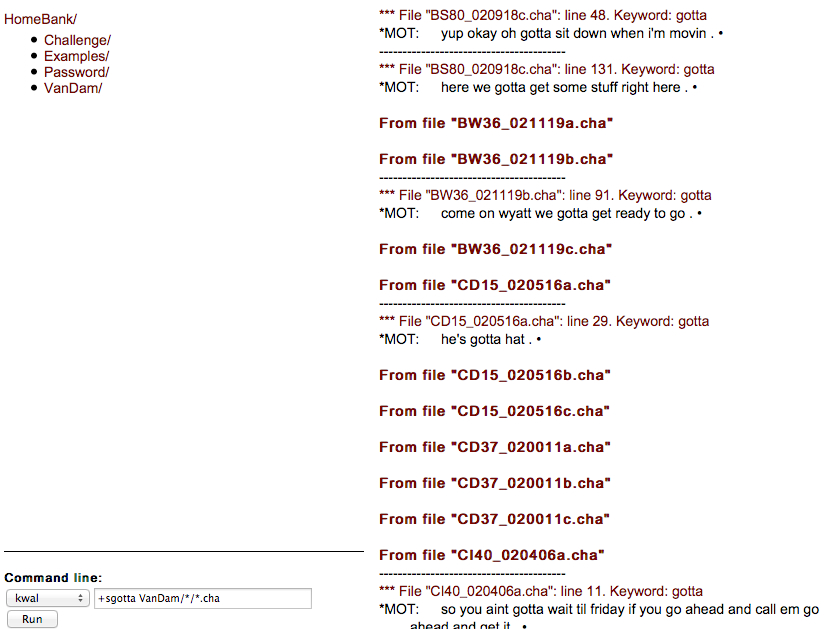 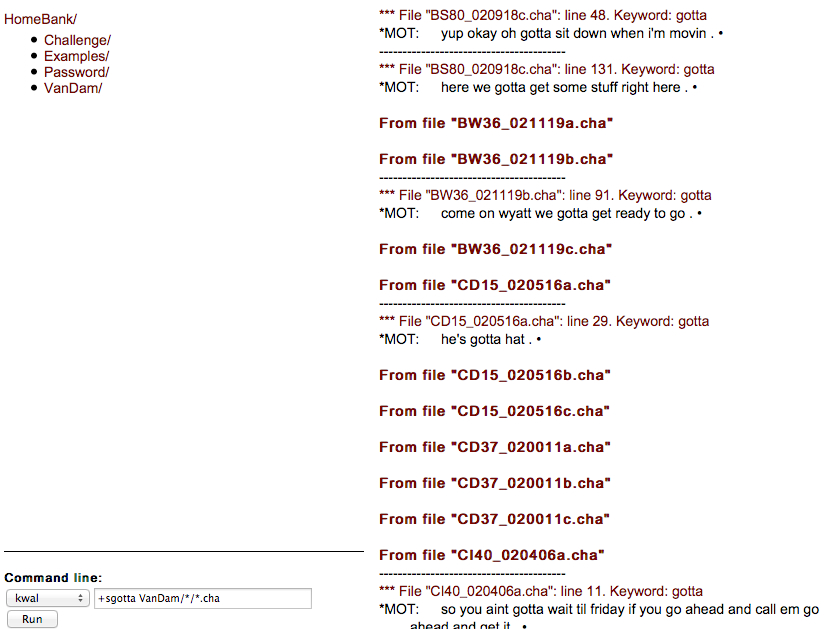 Data repository
TalkBank Screencasts
Listening on the browser
Searches on the browser
More powerful CLAN searches
[Speaker Notes: I want to say:]
What’s up there already
vanDam: Public, details above
Password-protected, daylong recordings:
Bergelson: N = 49; 6m-7m
VanDam: N = 59 hearing-impaired, N = 35 normal-hearing; 0-90m
LeNormand (Lyon): N = 16; 3-21m; French
McDivitt: N = 25; 2 to 20m; born to young/teen moms
Warlaumont: N = 18; 3-6m; some Spanish
Soderstrom: N = 8; 12-38m; various child care arrangements
Data repository
[Speaker Notes: http://homebank.talkbank.org/access/
Corpus
Recordings
Description
Access
Contributor
Bergelson Seedlings
49
Study of exposure to object words
members
Elika Bergelson
Cougar
59 HI, 35 NH
English
members
Mark VanDam
McDivitt
25
Children born to adolescent and adult mothers
members
Karmen McDivitt
Lyon
16
French
members
Marie-Thérèse LeNormand
VanDam Public
53
159 5-minute transcribed segments from 53 daylong recordings
public
Mark VanDam
Warlaumont
18
Longitudinal study of children learning English and Spanish
members
Anne Warlaumont
Winnipeg
8
Comparison across different child care settings
members
Melanie Soderstrom]
Accessing non-public data: Membership
Email 4homebank@gmail.com:
Name, title, university, research area
Address, email, phone
Have a brief phone call with a HomeBank staff member to review key data confidentiality & proper use considerations:
Do’s: cite producers properly; respect requests of constrained re-use; keep track of copies made, and delete them if asked to
Don’t’s: share password-protected data with outsiders except supervisees 
Sign data agreement recapping the same points
Data repository
[Speaker Notes: HomeBank includes both an open component for which no password or special membership is needed and a restricted component that is password protected. The restricted component is only open to members and people working under their direct supervision. Members must be university faculty or senior researchers at other institutions. Students seeking access to HomeBank data should do so under the direction of their faculty advisors.
To apply for membership in HomeBank, please send email to 4homebank@gmail.com. Include your
name
title
university
address
email
phone
research area
We will reply to your request first through email and then through a brief phone call to review data confidentiality considerations.
All HomeBank members must agree to these terms.]
Speedy membership - today!
Have a brief chat call with a HomeBank staff member at the speedy registration desk
Sign data agreement
Data repository
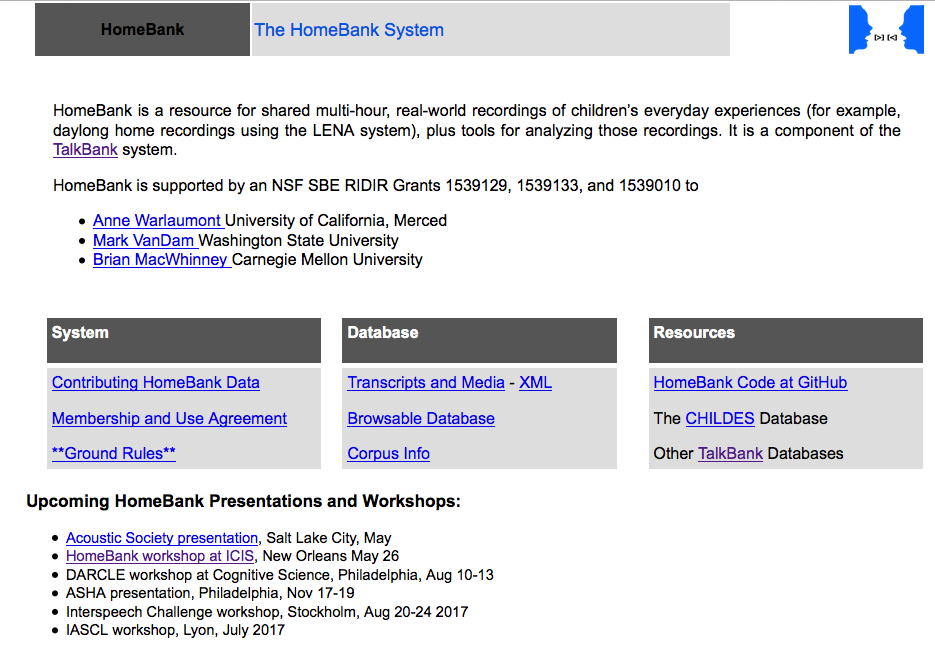 Data repository
TOOLS
What’s up there already
Languages
Praat, perl, matlab, R, python...: All orientations are welcome!
Goals
Calculate frequency of key events (speaker segments, conversations…)
Get acoustics of some key segments (e.g., all female adult vocalizations, classified by whether they are next to a child vocalization or not → Parentese)
Plot distribution of speaker & adult word counts as a function of time
Interface to select and play recording skipping silences
...
Tools repository
Using github
Through the browser interface
Peruse previous contributions
Download code of your choice
Run it in your favorite program
Through the terminal or their application: 
Just pull and edit
Take advantage of the opportunity to get into github
Your edits are tracked as such
Hassle-free versioning
If you have a cool edit, submit a “pull request”
Including mark-down instructions will increase the chances your code is re-used & facilitate other people’s lives → karma points & citations!
Tools repository
Homebank components
Data repository
http://homebank.talkbank.org/ 
Software repository
https://github.com/HomeBankCode
A hidden component: The DARCLE community
DAylong Recordings of Children’s Language Environment (DARCLE)
Who we are
Currently 52 members from US, UK, Netherlands, Sweden…
Most are “producers” (some, including me, are “users” or “developers”)
Many are students or young researchers
What we do
Mailing list
A range of community projects
Meet 1x/month for progress reports
Community
DARCLE: Ongoing projects & activities
Pre-PI discussion group
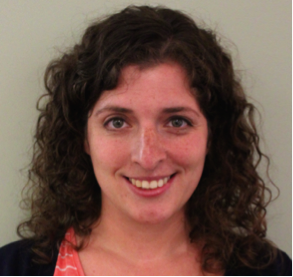 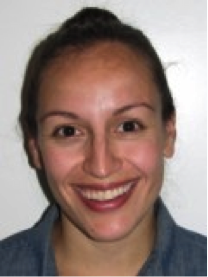 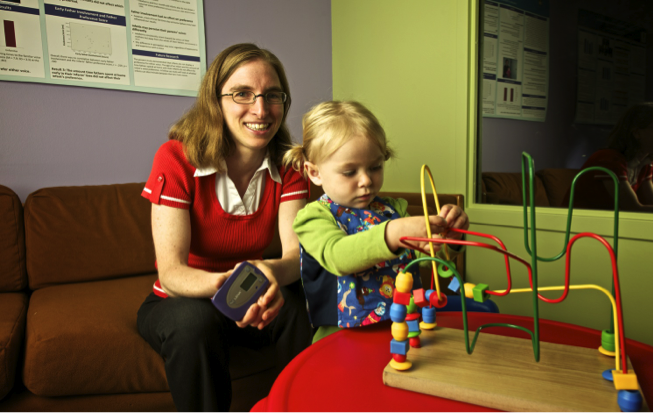 Child-Directed Speech classifier
Community
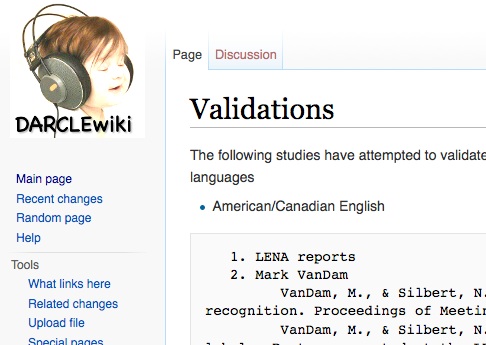 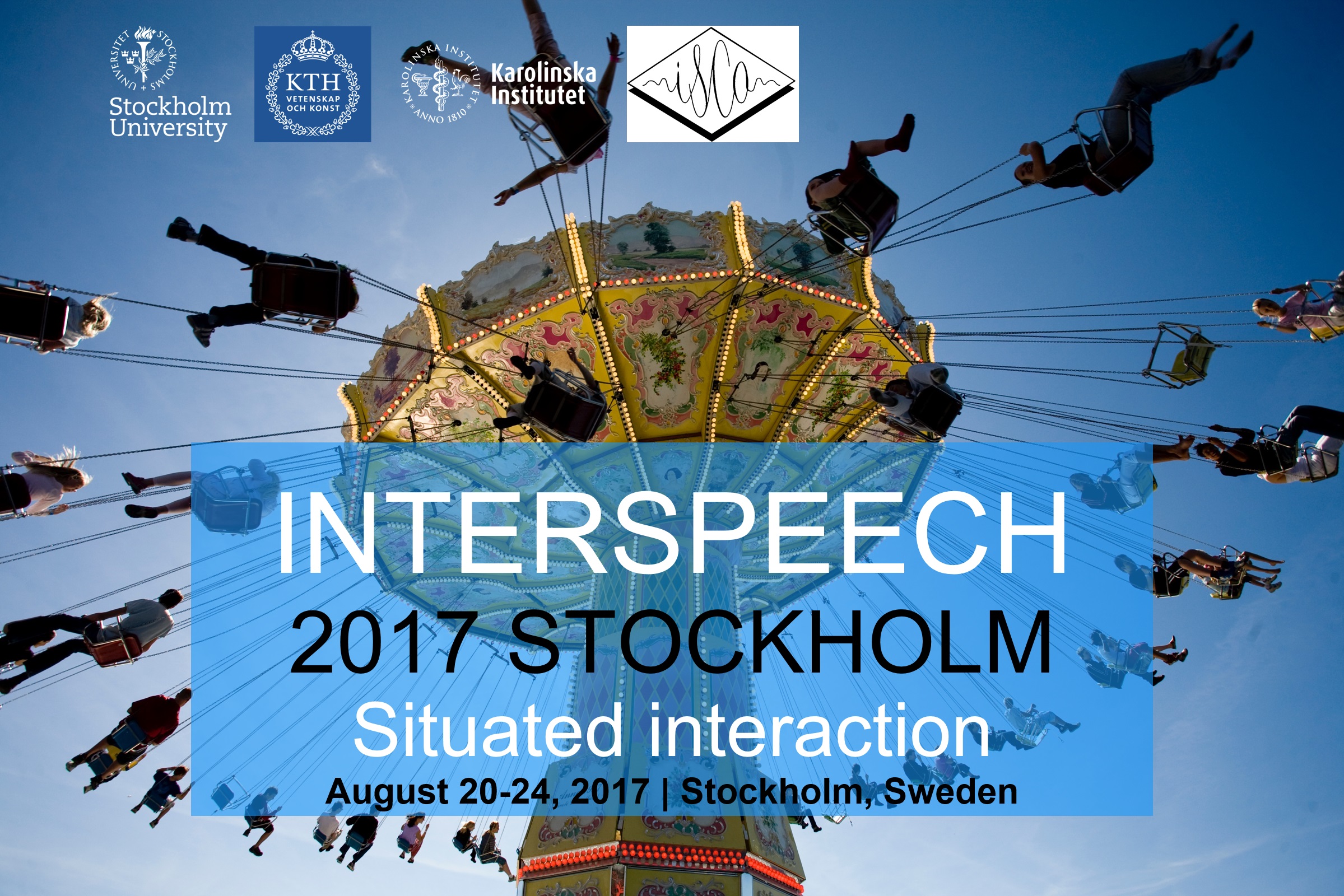 [Speaker Notes: Gina Pretzer wrote this blurb about Pre-PI DARCLE:
“Pre-PI DARCLE is an international group of students and post-docs using the LENA System in their research. Our 8 members represent four countries (USA, Canada, UK, and Norway), and we are still growing. We hold monthly conference calls where we discuss recent relevant literature and provide each other with feedback and support in our work. Recently, we have discussed issues such as data collection, acquiring consent, and coding/transcribing LENA recordings. We also liase with the larger DARCLE community and discuss how their work might relate to our own. To join, please contact Hillary at hillary.ganek@mail.utoronto.ca.”]
Thank you!
http://homebank.talkbank.org/
https://github.com/HomeBankCode
www.darcle.org
Teach yourself section
Teach yourself: 
Download data
(point & click)
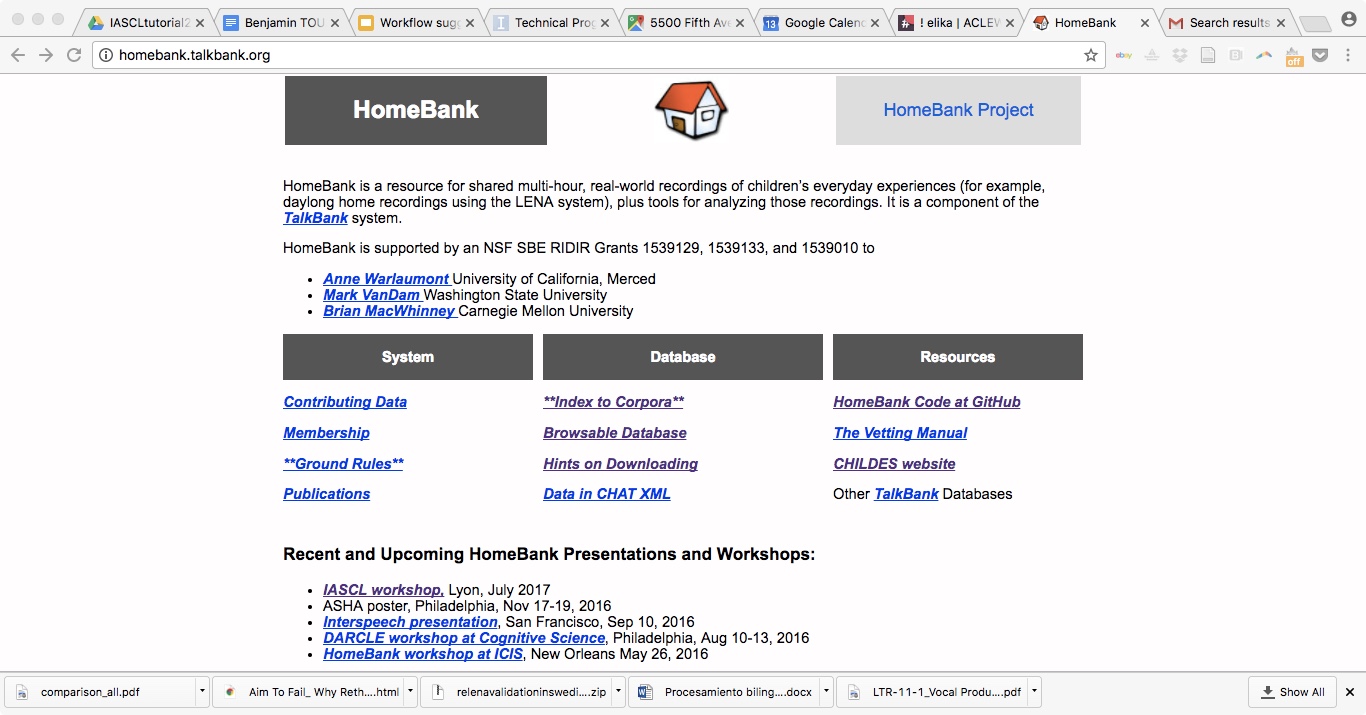 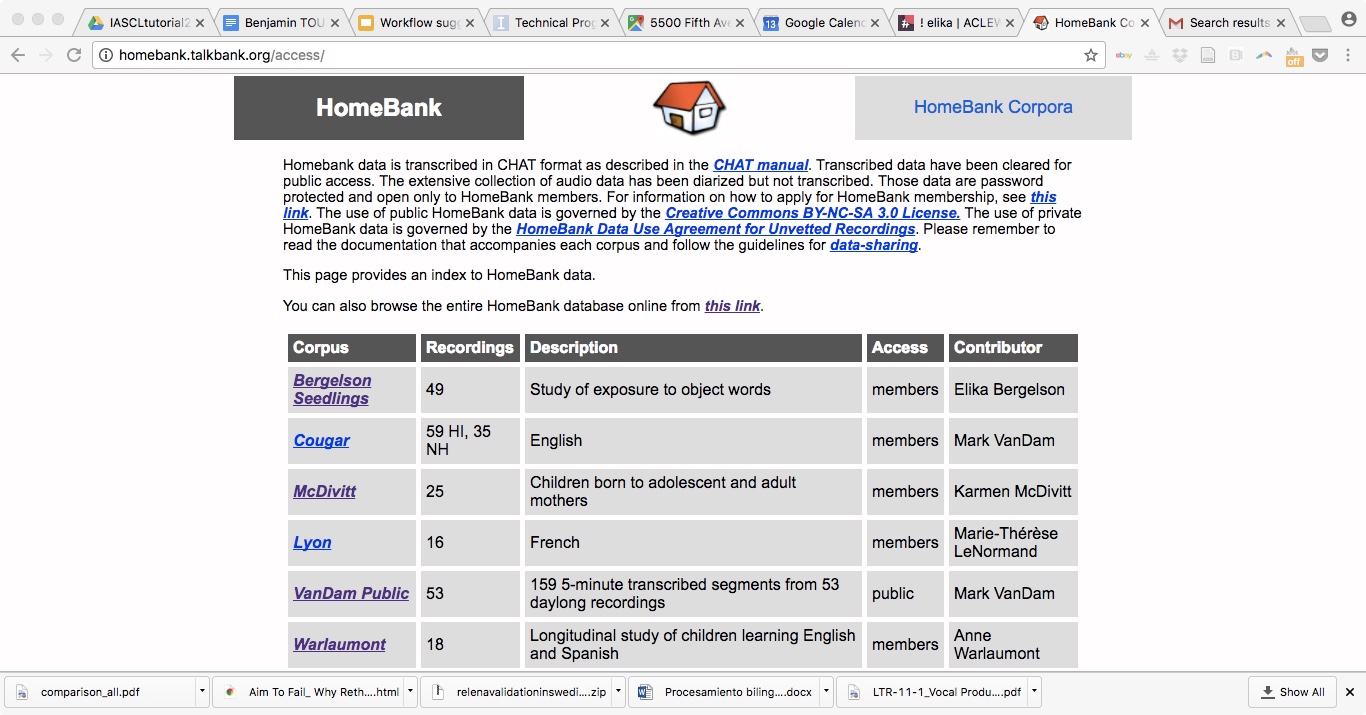 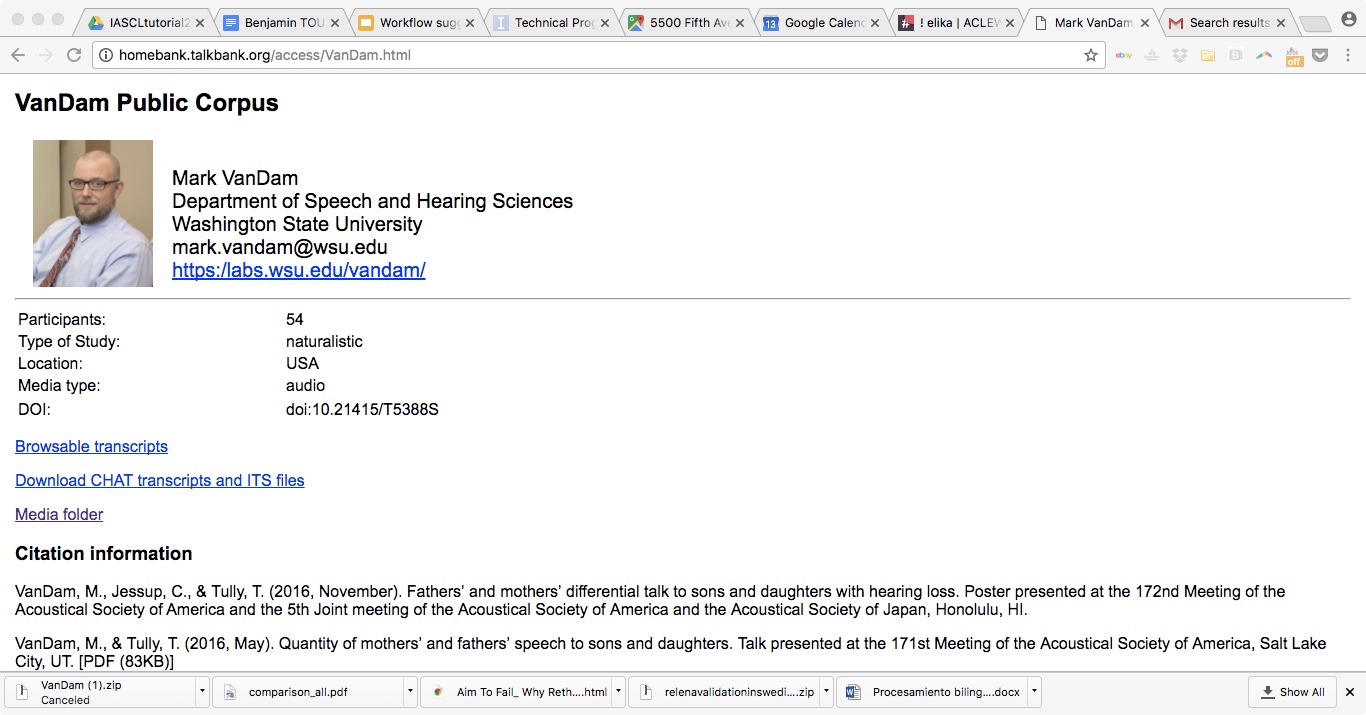 Teach yourself: 
Download tools
(point & click)
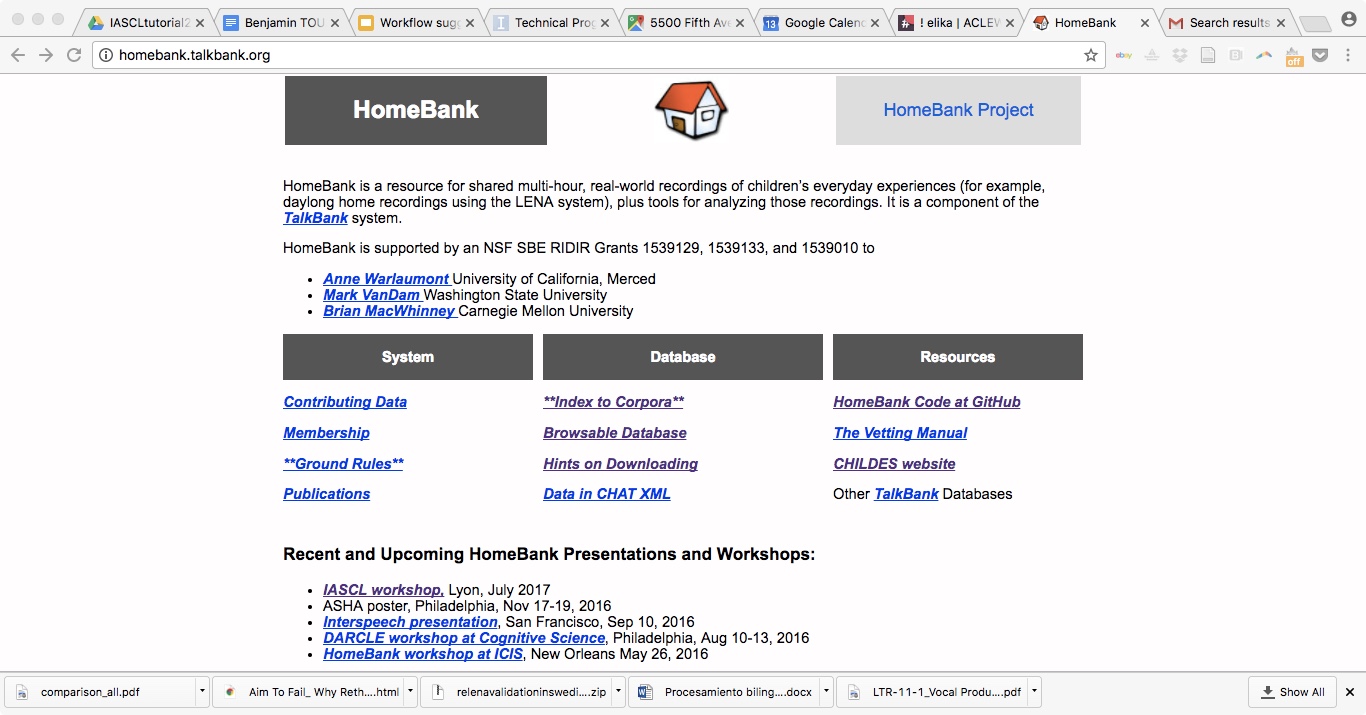 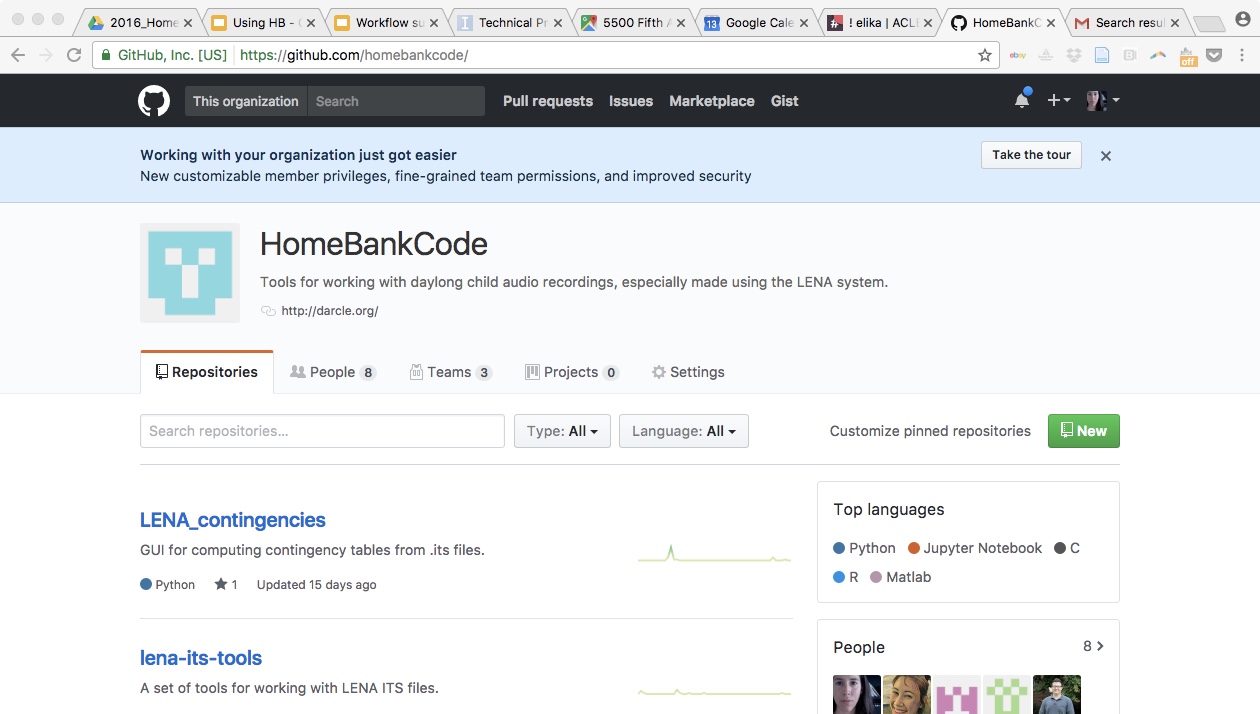 This is the HomeBankCode landing page
For instance, click on this one
Each of these folders contains code built by one of us
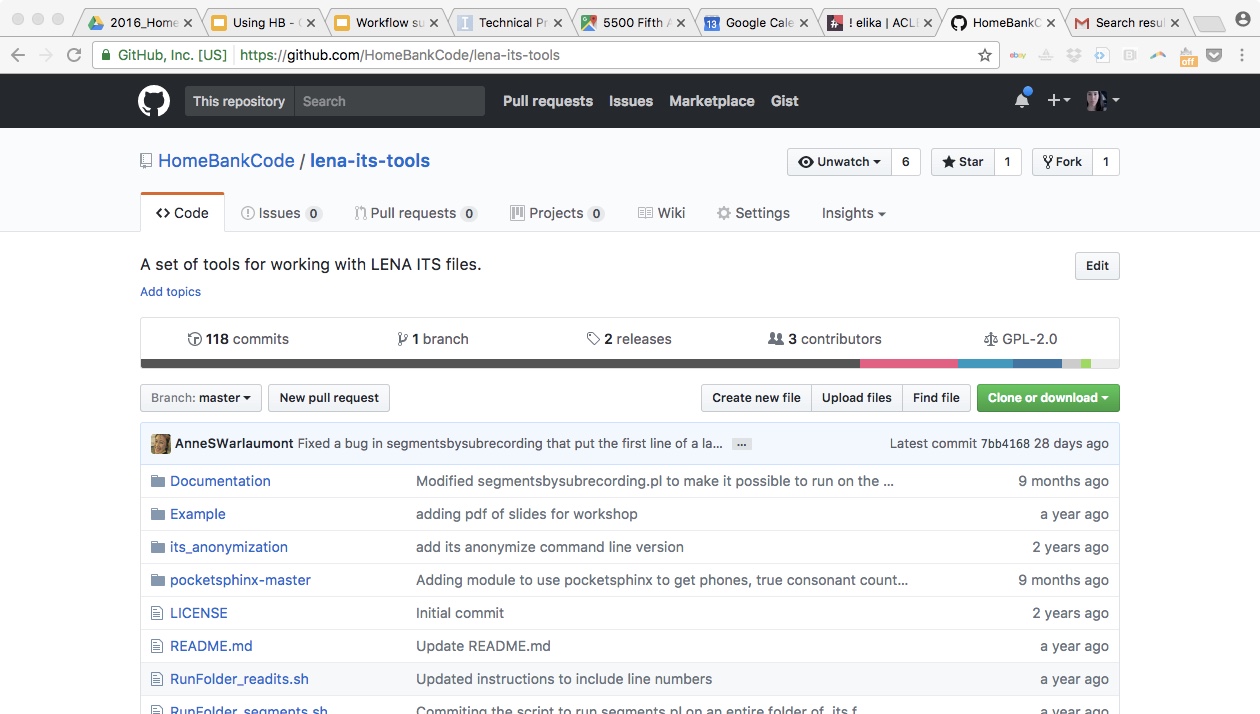 You can get the whole folder by clicking here
Or you can scroll down to see what is in the folder and the readme (see next slides)
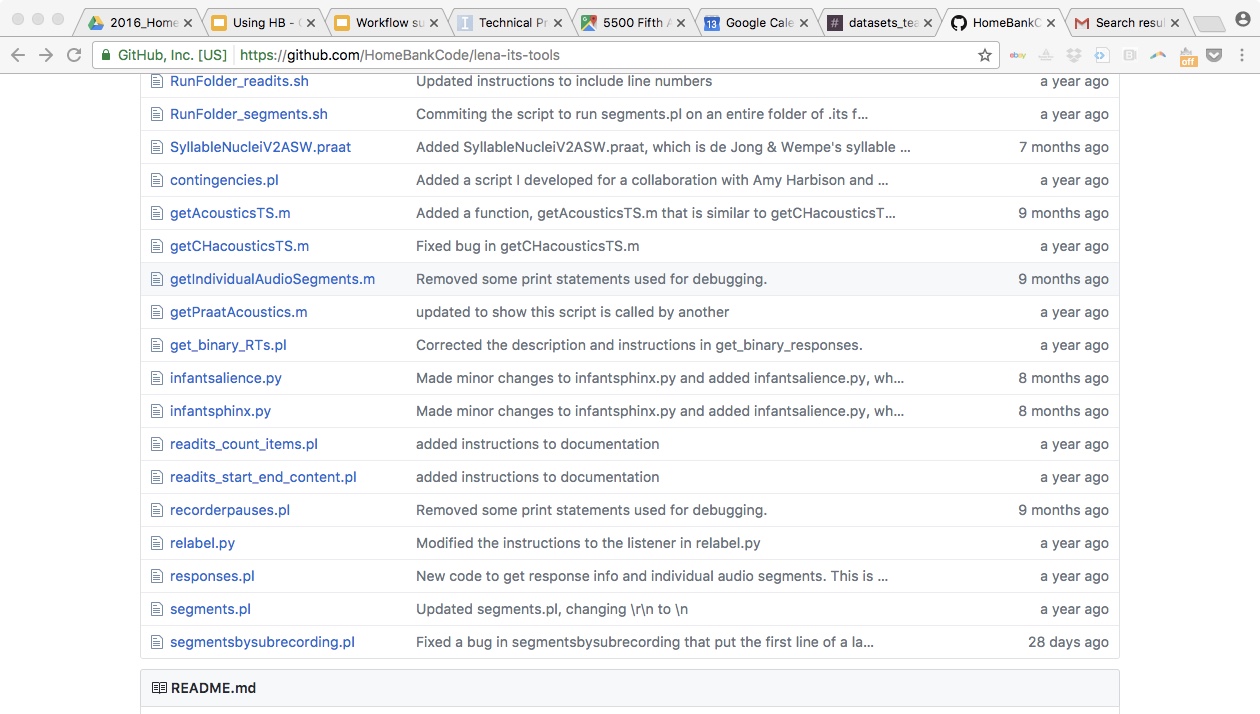 You can also inspect & download a single file by clicking on it
Keep scrolling down to see what is in the folder and the readme (see next slide)
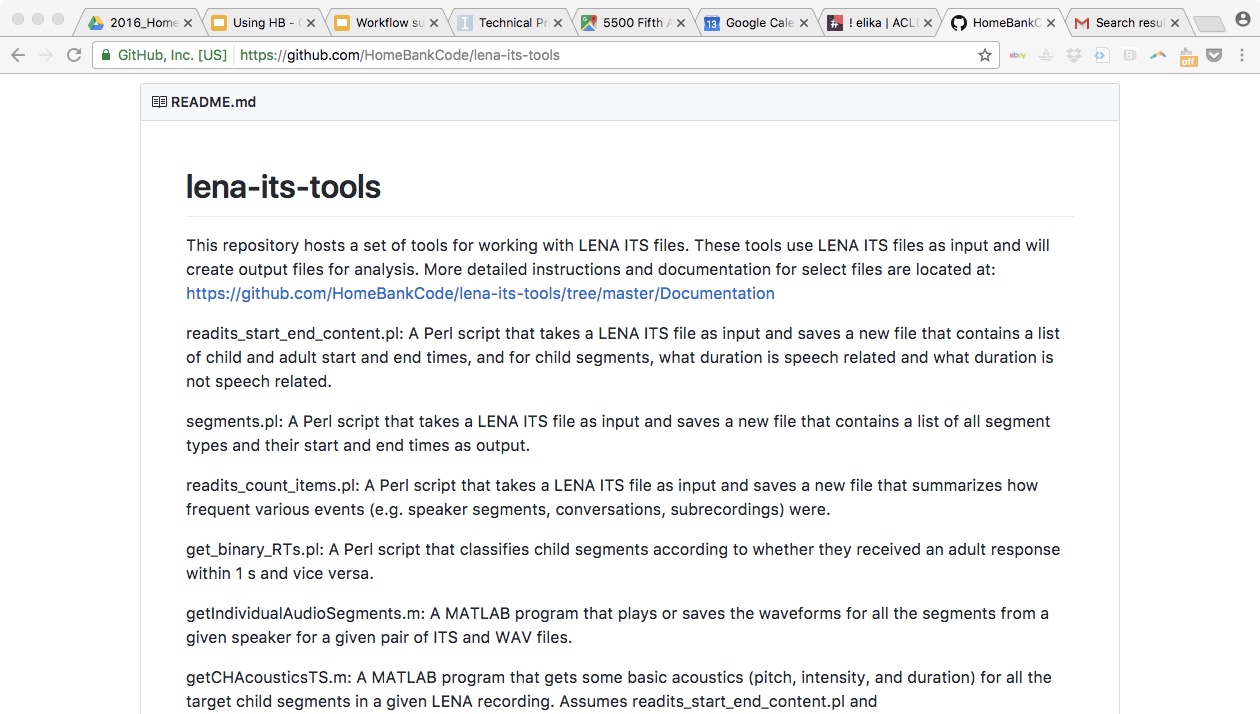 If you scrolled down enough, you found the readme, which describes each script in this folder
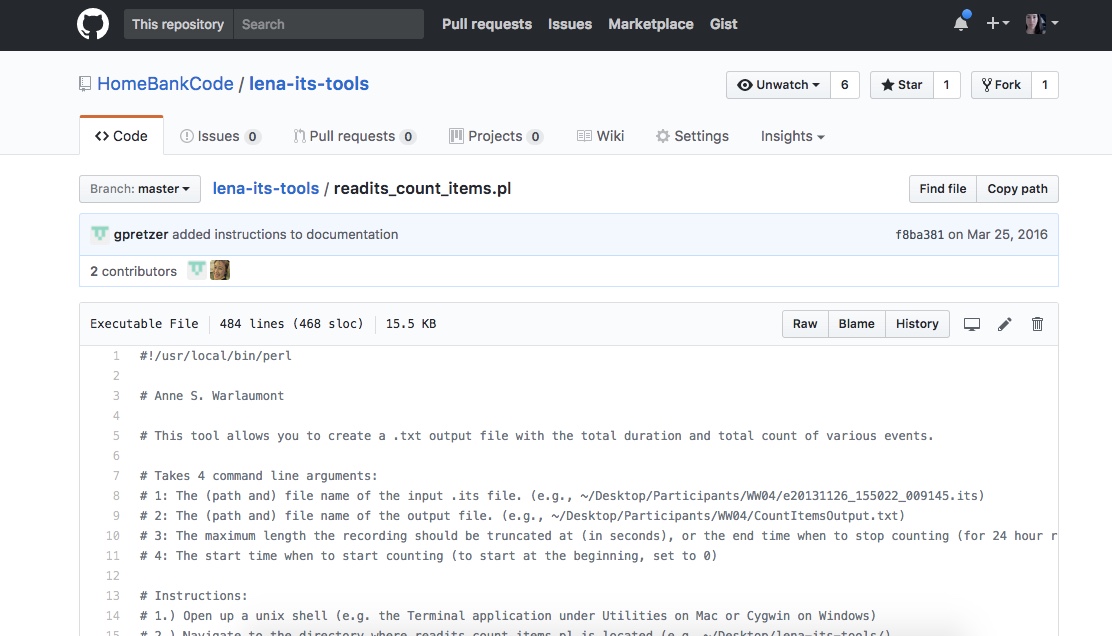 You can get save this as a file by clicking “Raw” then Ctrl+S (or apple+S, depending on your OS)
If you clicked on the readits_count_items.pl, you’ll see this script
Thanks to Gina Pretzer & Anne Warlaumont
Teach yourself: readits_count_items.pl
and many other useful scripts!